Part 3
Reliable data transfer over an unreliable network
Agenda
Making HTTP faster
Network security
Reliable data transfer over a reliable network
How unreliable is the Internet ?
Reliable data transfer techniques
The Alternating Bit Protocol
Go-Back-N
Selective repeat
DATA.request(“GET /b")
DATA.request(”GET /a…")
DATA.ind(”GET /a")
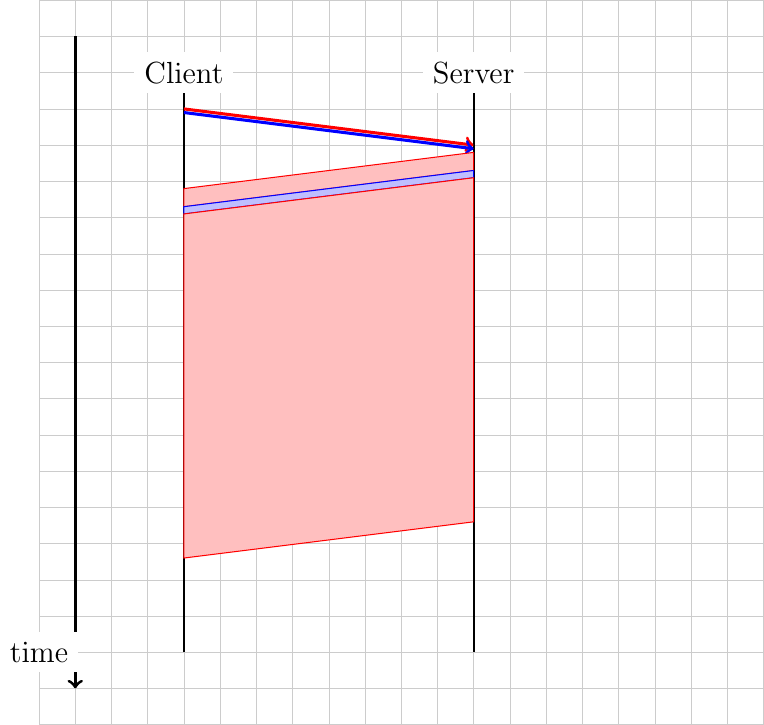 HTTP/2.0
How to realise ?
Source
Provider
Destination
DATA.ind(”GET /b")
DATA.req(”AAAAAA")
DATA.ind(”AAAAAA")
DATA.req(”BBBB")
DATA.ind(”BBBB")
DATA.req(”AAAAAA")
DATA.ind(”AAAAAA")
DATA.req(”BBBB")
DATA.ind(”BBBB")
HTTP/2 streams
Source: https://hpbn.co/http2/
HTTP/2.0 Framing
How to divide the bytestream in different streams ?
AAAAABBBBBAAAAABBBB
Frame type
All implementations must support 16 KBytes
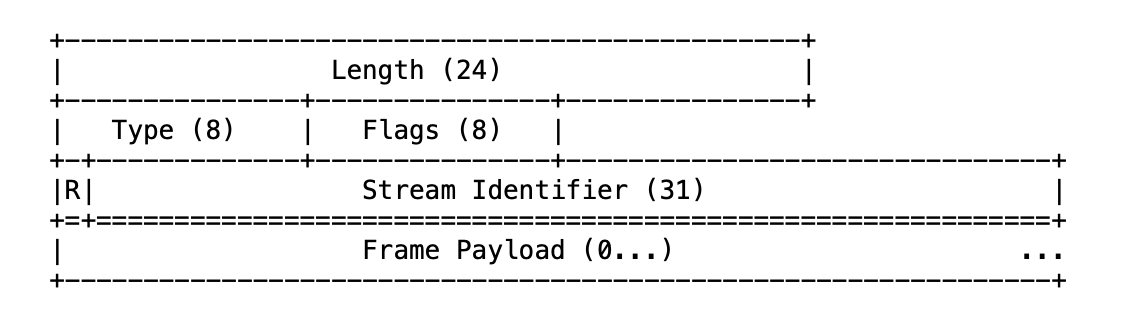 Reserved
HTTP/2.0 Frames
Different frame types
SETTINGS : configuration parameters
DATA : carries user data
Defines END_STREAM flag
HEADERS : HTTP command and headers
RST_STREAM : cancel stream
HTTP/2.0 Framing
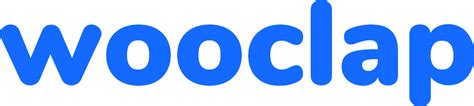 Dividing stream in DATA frames
End of stream
AAAAABBBBAABBB
End of stream
Len=5,Type=Data,SID=1, Payload=“AAAAA”
Len=4,Type=Data,SID=2, Payload=“BBBB”
Len=2,Type=Data,Flag=ES,SID=1, Payload=“AA”
Len=3,Type=Data,Flag=ES,SID=2, Payload=“BBB”
HTTP/2 streams
Benefits
Client can send multiple requests in parallel
Server can decide the optimal delivery order
Server can interleave multiple objects and prioritise them
Agenda
Making HTTP faster
Network security
Reliable data transfer over a reliable network
How unreliable is the Internet ?
Reliable data transfer techniques
The Alternating Bit Protocol
Go-Back-N
Selective repeat
Agenda
Network security
Reliable data transfer over a reliable network
How unreliable is the Internet ?
Reliable data transfer techniques
The Alternating Bit Protocol
Go-Back-N
Selective repeat
How fast are hash functions
openssl speed md5        
The 'numbers' are in 1000s of bytes per second processed.
type             16 bytes     64 bytes    256 bytes   1024 bytes   8192 bytes  16384 bytes
md5             103456.24k   270895.85k   516739.84k   663504.55k   721971.88k   706901.11k
openssl speed sha256
Doing sha256 ops for 3s on 16 size blocks: 28754762 sha256 ops in 3.00s
Doing sha256 ops for 3s on 64 size blocks: 24879496 sha256 ops in 2.98s
Doing sha256 ops for 3s on 256 size blocks: 16001414 sha256 ops in 2.99s
Doing sha256 ops for 3s on 1024 size blocks: 6468584 sha256 ops in 3.00s
Doing sha256 ops for 3s on 8192 size blocks: 962646 sha256 ops in 3.00s
Doing sha256 ops for 3s on 16384 size blocks: 473203 sha256 ops in 3.00s
version: 3.4.0
built on: Tue Oct 22 12:26:59 2024 UTC
options: bn(64,64)
compiler: clang -fPIC -arch arm64 -O3 -Wall -DL_ENDIAN -DOPENSSL_PIC -D_REENTRANT -DOPENSSL_BUILDING_OPENSSL -DNDEBUG
CPUINFO: OPENSSL_armcap=0x987d
The 'numbers' are in 1000s of bytes per second processed.
type             16 bytes     64 bytes    256 bytes   1024 bytes   8192 bytes  16384 bytes
sha256          153358.73k   534324.75k  1370020.73k  2207943.34k  2628665.34k  2584319.32k
How fast is encryption ?
openssl speed aes-256-cbc
Doing aes-256-cbc ops for 3s on 16 size blocks: 182049098 aes-256-cbc ops in 3.00s
Doing aes-256-cbc ops for 3s on 64 size blocks: 57304593 aes-256-cbc ops in 3.00s
Doing aes-256-cbc ops for 3s on 256 size blocks: 15250040 aes-256-cbc ops in 3.00s
Doing aes-256-cbc ops for 3s on 1024 size blocks: 3852487 aes-256-cbc ops in 3.00s
Doing aes-256-cbc ops for 3s on 8192 size blocks: 479772 aes-256-cbc ops in 2.98s
Doing aes-256-cbc ops for 3s on 16384 size blocks: 240162 aes-256-cbc ops in 3.00s
version: 3.4.0
built on: Tue Oct 22 12:26:59 2024 UTC
options: bn(64,64)
compiler: clang -fPIC -arch arm64 -O3 -Wall -DL_ENDIAN -DOPENSSL_PIC -D_REENTRANT -DOPENSSL_BUILDING_OPENSSL -DNDEBUG
CPUINFO: OPENSSL_armcap=0x987d
The 'numbers' are in 1000s of bytes per second processed.
type             16 bytes     64 bytes    256 bytes   1024 bytes   8192 bytes  16384 bytes
aes-256-cbc     970928.52k  1222497.98k  1301336.75k  1314982.23k  1318890.01k  1311604.74k
How fast is RSA ?
openssl speed rsa
version: 3.4.0
built on: Tue Oct 22 12:26:59 2024 UTC
options: bn(64,64)
compiler: clang -fPIC -arch arm64 -O3 -Wall -DL_ENDIAN -DOPENSSL_PIC -D_REENTRANT -DOPENSSL_BUILDING_OPENSSL -DNDEBUG
CPUINFO: OPENSSL_armcap=0x987d
                   sign    verify    encrypt   decrypt   sign/s verify/s  encr./s  decr./s
rsa   512 bits 0.000017s 0.000002s 0.000002s 0.000021s  58008.2 666143.2 574215.3  47738.5
rsa  1024 bits 0.000086s 0.000004s 0.000004s 0.000090s  11692.7 251421.5 231645.1  11099.6
rsa  2048 bits 0.000536s 0.000013s 0.000014s 0.000537s   1866.7  74949.8  72287.2   1860.7
rsa  3072 bits 0.001544s 0.000029s 0.000029s 0.001548s    647.5  34937.6  34066.1    646.2
rsa  4096 bits 0.003411s 0.000050s 0.000050s 0.003413s    293.2  20079.2  19871.5    293.0
rsa  7680 bits 0.027855s 0.000169s 0.000171s 0.027827s     35.9   5927.8   5841.4     35.9
rsa 15360 bits 0.149701s 0.000661s 0.000667s 0.149701s      6.7   1512.2   1500.0      6.7
Hello from Alice
My current n is 123
Password : Hash122(P)=VVBG
Info about Alice
n=123
Hash123(P)=ZROK
Info about Alice
n=122
Hash122(P)=VVBG
Can Terrence attack this protocol ?
One time passwords
B
A
Bob
Alice
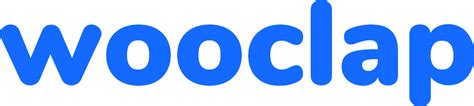 [Speaker Notes: In the example above, hash(VVBG)=ZROK]
Info about Alice
n=122
Hash122(P)=VVBG
My current n is 8
Password : Hash7(P)=ABCT
Hello from Alice
Terrence already knows Hash7(P) ! and can compute HashN(P) with N>=7
Current n is 122
Hello from Alice
What can Alice do to counter this attack ?
B
A
One-time passwords
Bob
Terrence impersonates Bob
Alice
T
Hash121(P)=Z4FT
[Speaker Notes: To avoid this Problem, Alice must remember the last value of n used by each server with whom she is communicating and should be warned when 
the server requests a different value of n that the previous value.]
Are you Bob ?
S(Yes,PrivBob)‏
S(PubBob , PrivC )‏
PubC,
Server authentication
B
A
Public-key certificates
To authenticate public keys, Alice and Bob must trust a third party
Certificates
S(PubBob , PrivC)‏
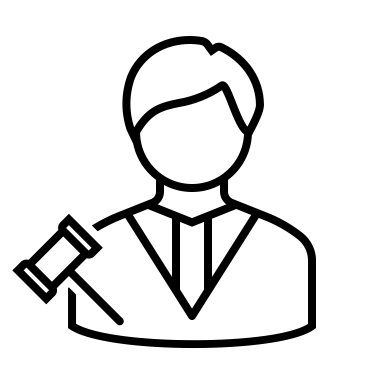 Charles
PubC,,PrivC
Bob
Alice
PubC, ,PubBob,,PrivBob
S(PubBob , PrivC )‏
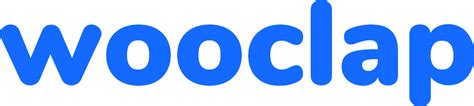 Is this protocol secure (justify) ?
[Speaker Notes: In the example above, we use S(PubBob , PrivC) to indicate a certificate for Bob's key issued by Charles.

Charles usually checks the identity of Bob offline and then creates the certificate. Charles is sometimes referred to as a Trusted Third Party (TTP).]
Terrence sends the saved copy
of Bob's message
Are you Bob ?
Are you Bob ?
S(Yes,PrivBob)‏
S(PubBob , PrivC )‏
S(Yes,PrivBob)‏
S(PubBob , PrivC )‏
PubC,
Are certificates sufficient ?
Terrence copies the message sent
by Bob for later...
B
A
Bob
Terrence
Alice
PubC, ,PubBob,,PrivBob
S(PubBob , PrivC )‏
T
[Speaker Notes: Replay attacks are common threats to security protocols.]
Terrence copies the message sent
by Bob for later...
This is useless as the next request
sent by Alice will contain a different
random number
Are you Bob ?, RandomAlice
S(Yes,RandomAlice ,PrivBob)‏
S(PubBob , PrivC )‏
PubC
Improved authentication
B
A
Bob
Terrence
Alice
PubC, ,PubBob,,PrivBob
S(PubBob , PrivC )‏
T
RandomAlice  is a nonce
[Speaker Notes: The nonce is a random number. Note that to be secure, this nonce should be truly random. In practice, generating random numbers is not easy, For a detailed discussion, see :
RFC1750 Randomness Recommendations for Security. D. Eastlake, S. Crocker,      J. Schiller. December 1994.]
A=ga mod p=16
B=gb mod p=21
B
A
Diffie-Hellman g=5, p=23
Bob
Alice
b=13
Secret=Ba mod p
=218mod 23=3
a=8
Secret=Ab mod p
=1613 mod 23=3
A=ga mod p
B=gb mod p
B
A
Diffie-Hellman key exchange
Bob
Alice
a=random int
Secret=Ba mod p
b=random int
Secret=Ab mod p
Diffie-Hellman
Is this safe ?
Mathematics
Researchers have tried to break the scheme for more than 4 decades
Attackers
Can Terrence find an attack against Diffie-Hellman ?
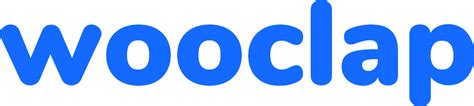 B=gb mod p
T=gt mod p
A=ga mod p
T=gt mod p
B
A
A possible MITM attack
Bob
Alice
a=random int
t=random int
SA=Ta mod p
b=random int
Terrence
T
SB=Tb mod p
SB=Bt mod p
SA=At mod p
Solving the MITM attack
What can we do to prevent this Man in the Middle Attack ?
Pre-negotiated Shared secret 
Use public keys
Public/Private keypair on Client
Public/Private keypair on Server
A=ga mod p
S(B=gb mod p, PrivBob)
Cert(PubBob , PrivC )‏
B
A
Authenticated Diffie-Hellman
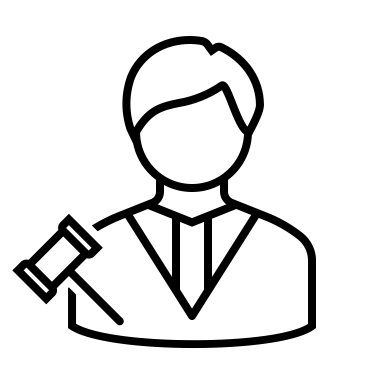 PubC, ,PubBob,,PrivBob
S(PubBob , PrivC )‏
Charles
PubC,,PrivC
Bob
Alice
Secret=Ba mod p
Secret=Ab mod p
ClientHello (Ciphers, RandomAlice)‏
ServerHello(Ciphers,RandomBob )‏
Certificate(PubBob , PrivC )‏
PubC
E( PreMasterSecret , PubBob)‏
Finished( H(handshake msgs,Key)‏
Finished( H(handshake msgs,Key))‏
Alice chooses PreMaster Secret
B
A
TLS handshake
Bob
Alice
PubC, ,PubBob,,PrivBob
S(PubBob , PrivC )‏
Key Block
Key Derivation
Client 
Random
Server 
Random
PreMaster 
Secret
Master 
Secret
Client 
MAC
Server
MAC
Client
Encrypt
Server
Encrypt
Client
IV
Server
IV
ClientHello message
Protocol Version
32 bytes long random number
4 bytes Unix time (seconds since 01/01/1970)‏
28 bytes random number
Session Id  
Each SSL session has an identifier which can be used later to restart a session
List of supported Ciphers
List of supported Compression Methods
ClientHello
Supported ciphers
Authentication+Key Exchange+Cipher+Hash
TLS RSA WITH NULL MD5
TLS RSA EXPORT WITH RC4 40 MD5
TLS RSA WITH RC4 128 MD5
TLS RSA WITH DES CBC SHA
TLS RSA WITH 3DES EDE CBC SHA
ServerHello
Protocol version
Random
Session Id
Optional, sent by server if it allows sessions to be resumed later
Cipher Suite
One of the client cipher suites Compression Method
ClientHello (Ciphers, Session:123)‏
ServerHello(Ciphers,Session:123 )‏
ChangeCipherSpec
Finished( H(handshake msgs,Key)‏
PubC,
Session 123 : MasterKey
ChangeCipherSpec
Finished( H(handshake msgs,Key)‏
B
A
Session resumption
Bob
Alice
PubC, ,PubBob,,PrivBob
S(PubBob , PrivC )‏
Session 123 : MasterKey
Multiple https websites on a single server
Thanks to the Host HTTP header, we can have multiple web sites on the same physical server

When two https servers run on the same machine, do they use the same TLS certificate ?
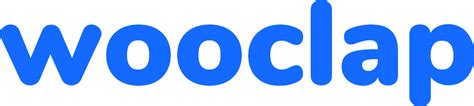 dig +short ath.be  
188.165.186.179
188.165.186.183
dig +short bastogne.be
188.165.186.179
188.165.186.183
dig +short namur.be
188.165.186.179
188.165.186.183
Exemple
openssl s_client -connect 188.165.186.179:443
Connecting to 188.165.186.179
CONNECTED(00000003)
Can't use SSL_get_servername
depth=2 C=US, O=Internet Security Research Group, CN=ISRG Root X1
verify return:1
depth=1 C=US, O=Let's Encrypt, CN=R11
verify return:1
depth=0 CN=actualites.enwallonie.be
verify return:1
---
Certificate chain
 0 s:CN=actualites.enwallonie.be
   i:C=US, O=Let's Encrypt, CN=R11
   a:PKEY: rsaEncryption, 4096 (bit); sigalg: RSA-SHA256
   v:NotBefore: Feb 17 16:20:39 2025 GMT; NotAfter: May 18 16:20:38 2025 GMT
 1 s:C=US, O=Let's Encrypt, CN=R11
   i:C=US, O=Internet Security Research Group, CN=ISRG Root X1
   a:PKEY: rsaEncryption, 2048 (bit); sigalg: RSA-SHA256
   v:NotBefore: Mar 13 00:00:00 2024 GMT; NotAfter: Mar 12 23:59:59 2027 GMT
---
Server certificate
openssl s_client -connect nivelles.be:443
Connecting to 188.165.186.183
CONNECTED(00000005)
depth=2 C=US, O=Internet Security Research Group, CN=ISRG Root X1
verify return:1
depth=1 C=US, O=Let's Encrypt, CN=R11
verify return:1
depth=0 CN=www.nivelles.be
verify return:1
---
Certificate chain
 0 s:CN=www.nivelles.be
   i:C=US, O=Let's Encrypt, CN=R11
   a:PKEY: rsaEncryption, 4096 (bit); sigalg: RSA-SHA256
   v:NotBefore: Dec 31 04:43:02 2024 GMT; NotAfter: Mar 31 04:43:01 2025 GMT
 1 s:C=US, O=Let's Encrypt, CN=R11
   i:C=US, O=Internet Security Research Group, CN=ISRG Root X1
   a:PKEY: rsaEncryption, 2048 (bit); sigalg: RSA-SHA256
   v:NotBefore: Mar 13 00:00:00 2024 GMT; NotAfter: Mar 12 23:59:59 2027 GMT
---
ClientHello (SNI=bob.be Ciphers, RandomAlice)‏
ServerHello(Ciphers,RandomBob )‏
Certificate(PubBob , PrivC )‏
PubC,
E( PreMasterSecret , PubBob)‏
Finished( H(handshake msgs,Key)‏
Finished( H(handshake msgs,Key))‏
Alice chooses PreMaster Secret
A single physical server for many TLS services
Server Name Indication
Tom
Bob
Alice
PubC, ,PubTom,,PrivTom
S(PubTom , PrivC )‏
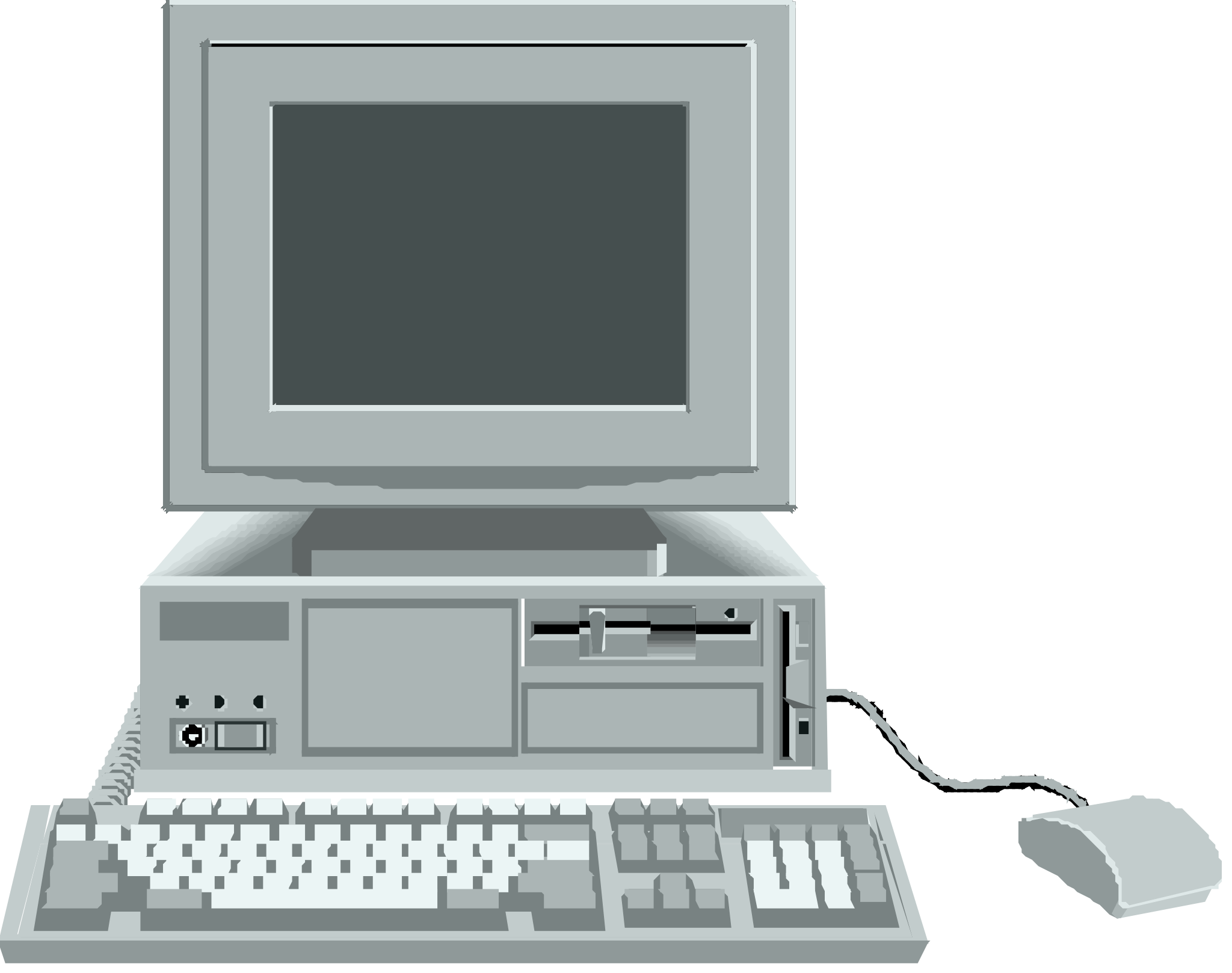 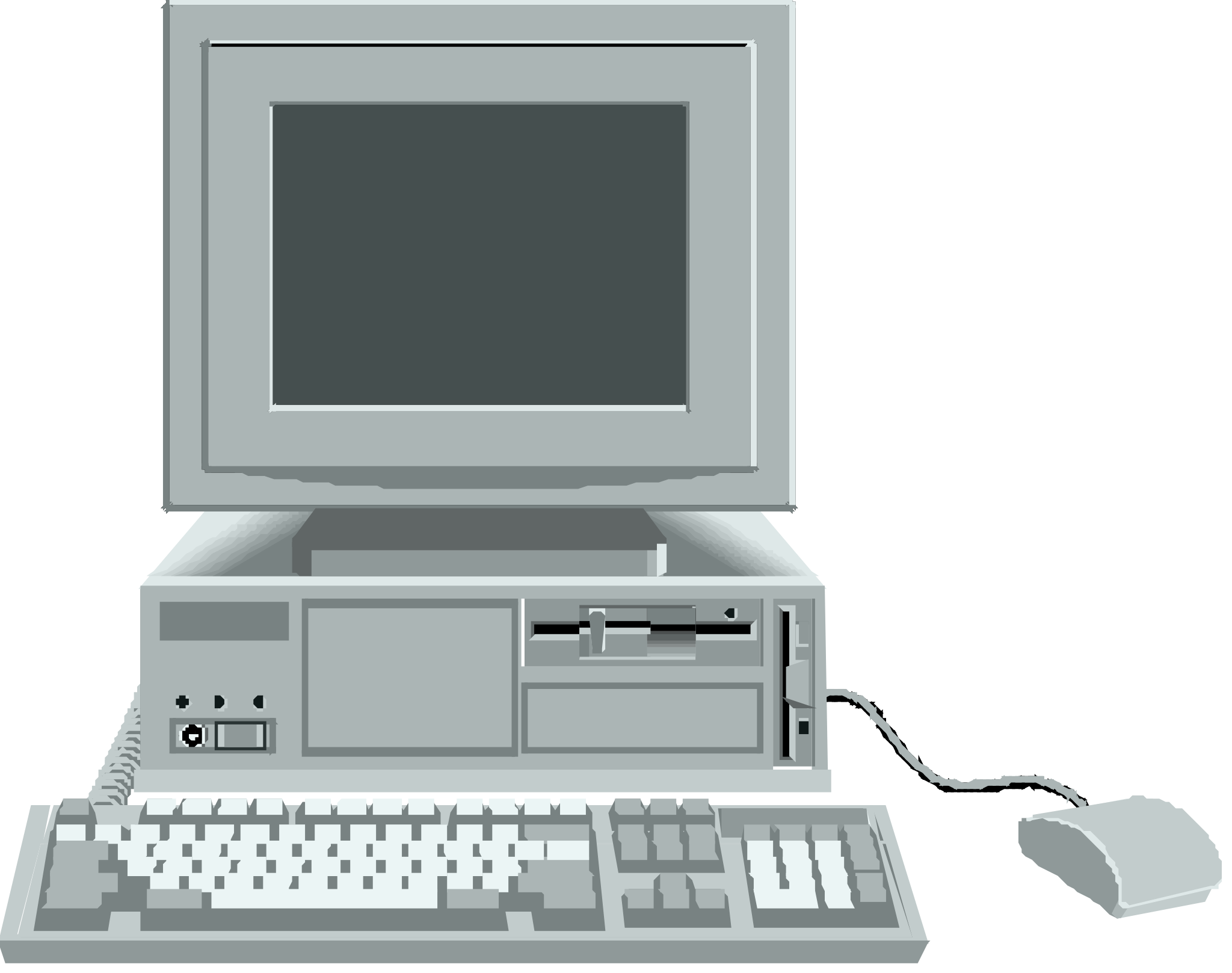 PubC, ,PubBob,,PrivBob
S(PubBob , PrivC )‏
Privacy concern: can be used to track sites visited by users if ClientHello is captured. Ongoing effort towards ESNI
TLS 1.3
Why changing TLS ?
TLS was considered to be too slow
Two round-trip-times
TLS was considered to be too complex 
Some attacks have affected TLS
Privacy became a strong focus within the IETF
Design objectives
simplify the design by removing unused or unsafe protocol features
only a small number of cipher suites
improve the security of TLS 
no compression or unsafe features
improve the privacy of the protocol
perfect forward secrecy
reduce the latency of TLS
Perfect Forward Secrecy
Definition
An encryption system has the property of forward secrecy if plain-text (decrypted) inspection of the data exchange that occurs during key agreement phase of session initiation does not reveal the key that was used to encrypt the remainder of the session.
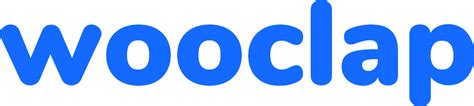 Does TLS support PFS ?
PubC
ClientHello (Ciphers, RandomAlice)‏
ServerHello(Ciphers,RandomBob )‏
Certificate(PubBob , PrivC )‏
E( PreMasterSecret , PubBob)‏
Alice chooses PreMaster Secret
Does TLS support PFS ?
Not when RSA is used
PubC, ,PubBob,,PrivBob
S(PubBob , PrivC )‏
Z
T
Some TLS ciphers use Diffie-Hellman
Simplifying the handshake
Reduce the number of ciphers supported
Less negotiation between client/server
Diffie-Hellman is now required
Client immediately starts Diffie-Hellman before having validated the server certificate
ClientHello (ga mod p, RandomAlice)‏
ServerHello(gb mod p,RandomBob )‏
Certificate(PubBob , PrivC )
Sign(DHkey,Handshake)
Finished
Encrypted Data‏
PubC
Finished, Encrypted Data
B
A
TLS 1.3 handshake
Bob
Alice
PubC, ,PubBob,,PrivBob
S(PubBob , PrivC )‏
Bob computes DHkey
Alice computes DHkey
PubC,
ClientHello (ga mod p, RandomAlice,SNI=Bob)‏
ServerHello(gb mod p,RandomBob )‏
Certificate(PubBob , PrivC )
Sign(DHkey,Handshake)
Finished
Encrypted Data‏
A single physical server for many TLS services
Server Name Indication
Tom
Bob
Alice
PubC, ,PubTom,,PrivTom
S(PubTom , PrivC )‏
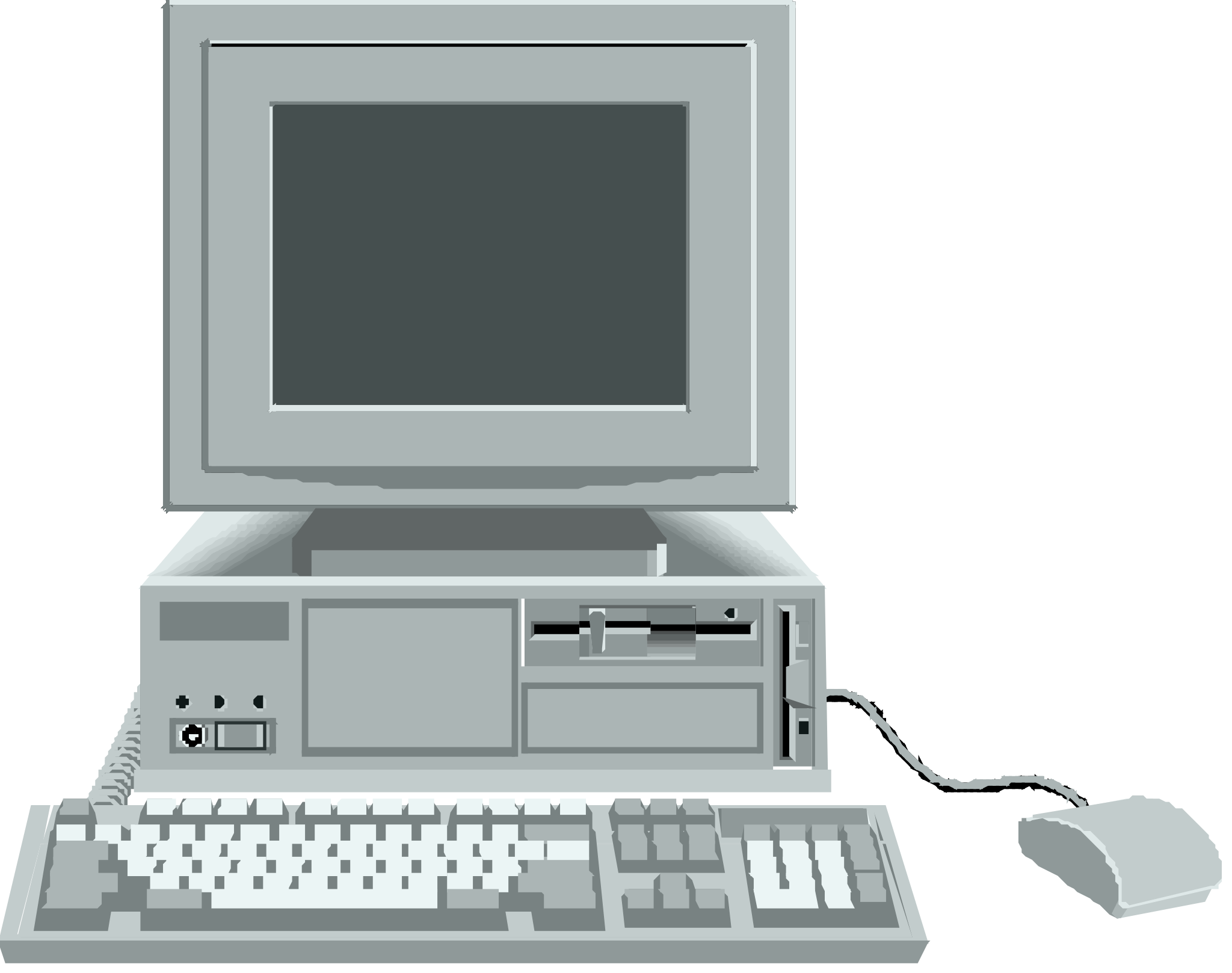 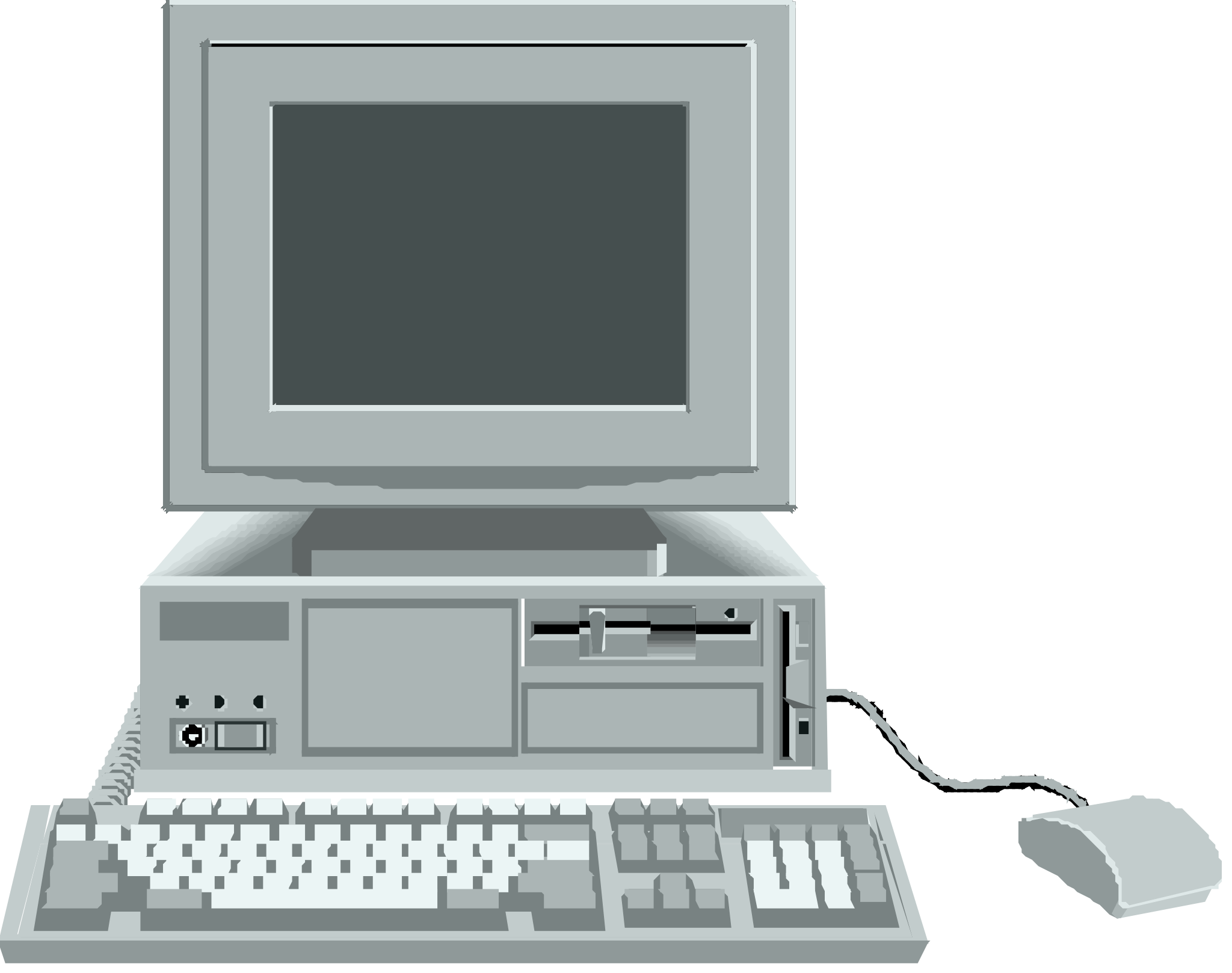 PubC, ,PubBob,,PrivBob
S(PubBob , PrivC )‏
Agenda
Improving HTTP
Network security
Reliable data transfer over a reliable network
How unreliable is the Internet ?
Reliable data transfer techniques
The Alternating Bit Protocol
Go-Back-N
Selective repeat
Data.request(a)
segment(a)
Data.request(b)
segment(b)
Data.request(c)
segment(c)
A                                                                                      B
Data.ind(a)
Data.ind(b)
Data.ind(c)
How to reliably transfer data ?
Hypothesis
Internet is fully reliable
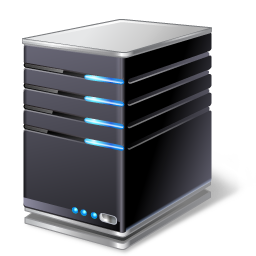 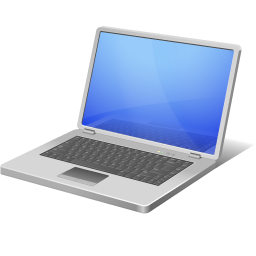 The Internet is imperfect
Packets sent by a host can
Reach their destination correctly

Be affected by transmission errors on their way to their destination
10^-9 	
Never reach their final destination
Can affect a few percent of the packets
Does this always work ?
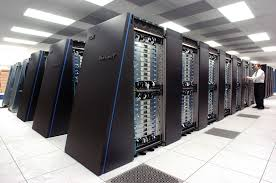 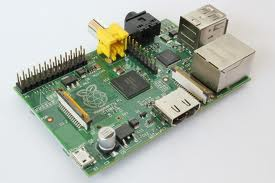 Question
What do we need to add to our “reliable” transfer to allow a datacenter to send data to an Internet of Things device without overflow ?
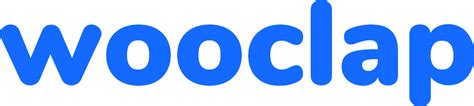 Finite State Machine
Sender



Receiver
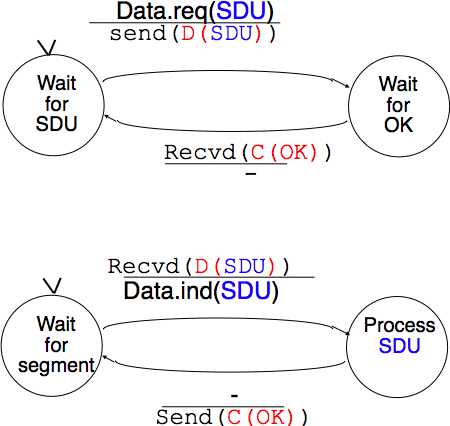 Data.req(b)
Data.req(a)
C(OK)
C(OK)
D(b)
D(a)
A                                                                                      B
Data.ind(a)
Control and data segments
Round trip time (rtt)
Data.ind(b)
Payload
Header
Trailer
Question
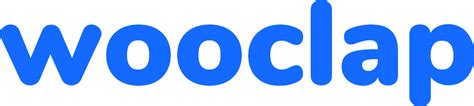 Two hosts are connected with a 1 Gbps (10^9 bits/sec) network. It takes one msec to deliver a 1000 bits segment from host A to host B (and one msec in the opposite direction). What is the bandwidth that our protocol will achieve (in bits per second) ?
Agenda
Reliable data transfer over a reliable network
How unreliable is the Internet ?
Reliable data transfer techniques
The Alternating Bit Protocol
Go-Back-N
Selective repeat
The network is imperfect
What can happen to a packet sent over the Internet ?
Packet reaches destination
Packet can suffer transmission errors
Packet contents can be corrupted
Links have typically Bit Error Rates of 10-8 to 10-11
Wireless suffers from more errors than cable and fiber
Packet can be dropped before reaching destination
Packet can be delayed
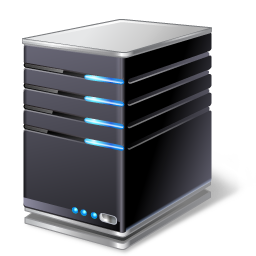 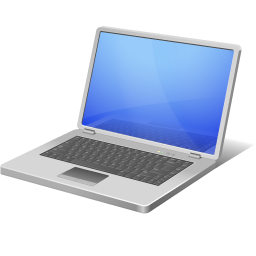 Measuring Internet performance
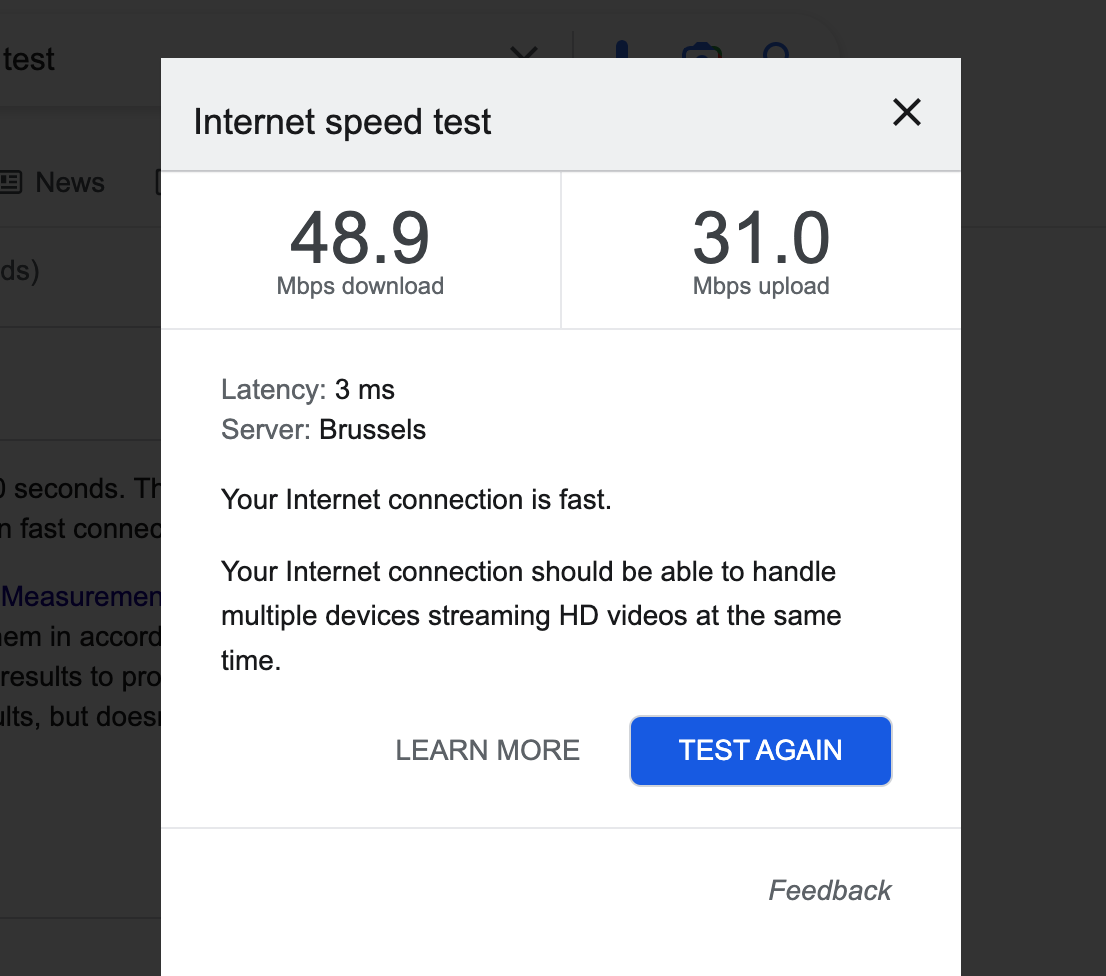 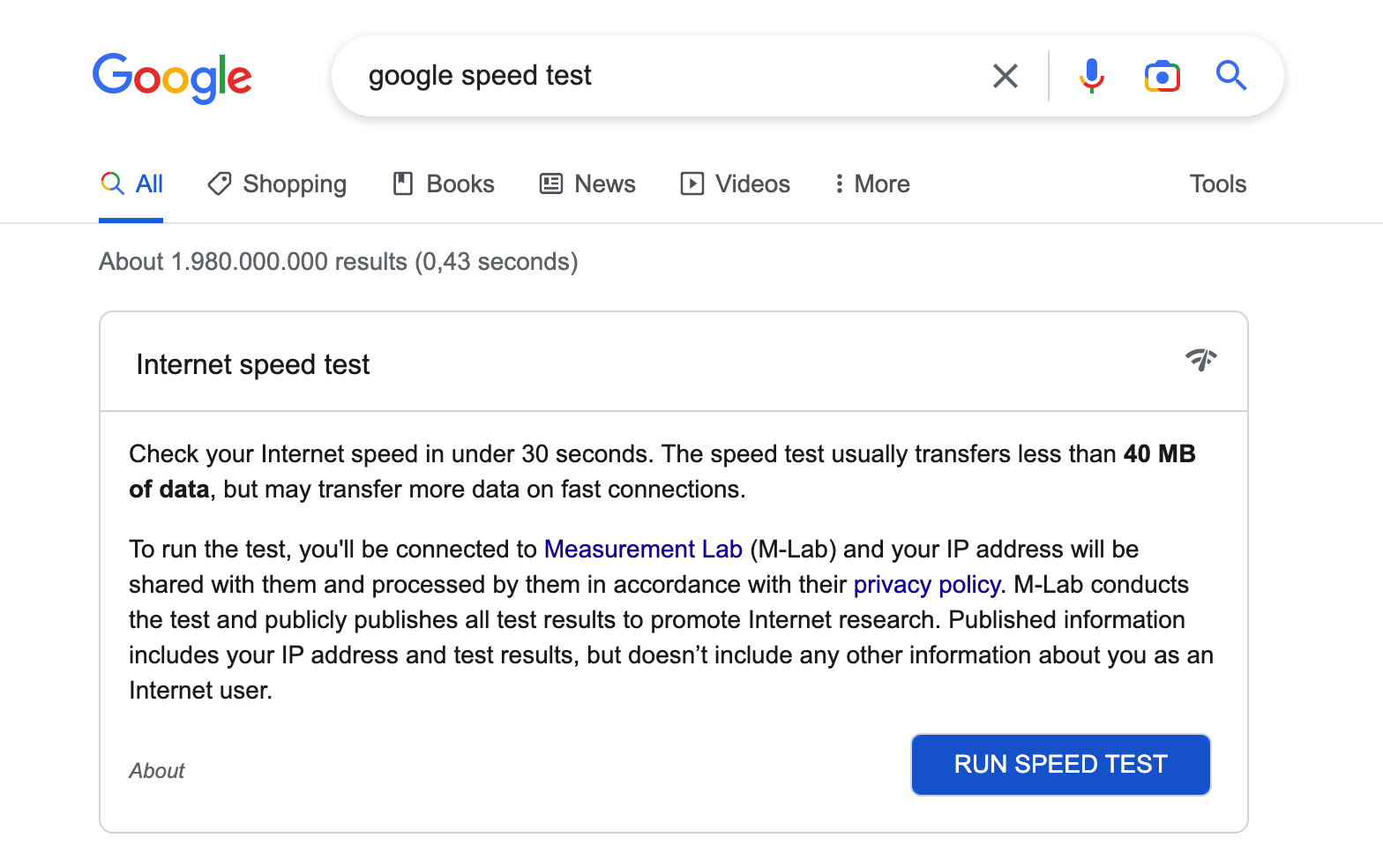 Internet packet losses
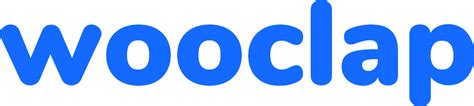 What can explain these packetloss ratios ?
Based on data extracted by François Michel from measurementlab’s big query
Measuring Internet performance (2)
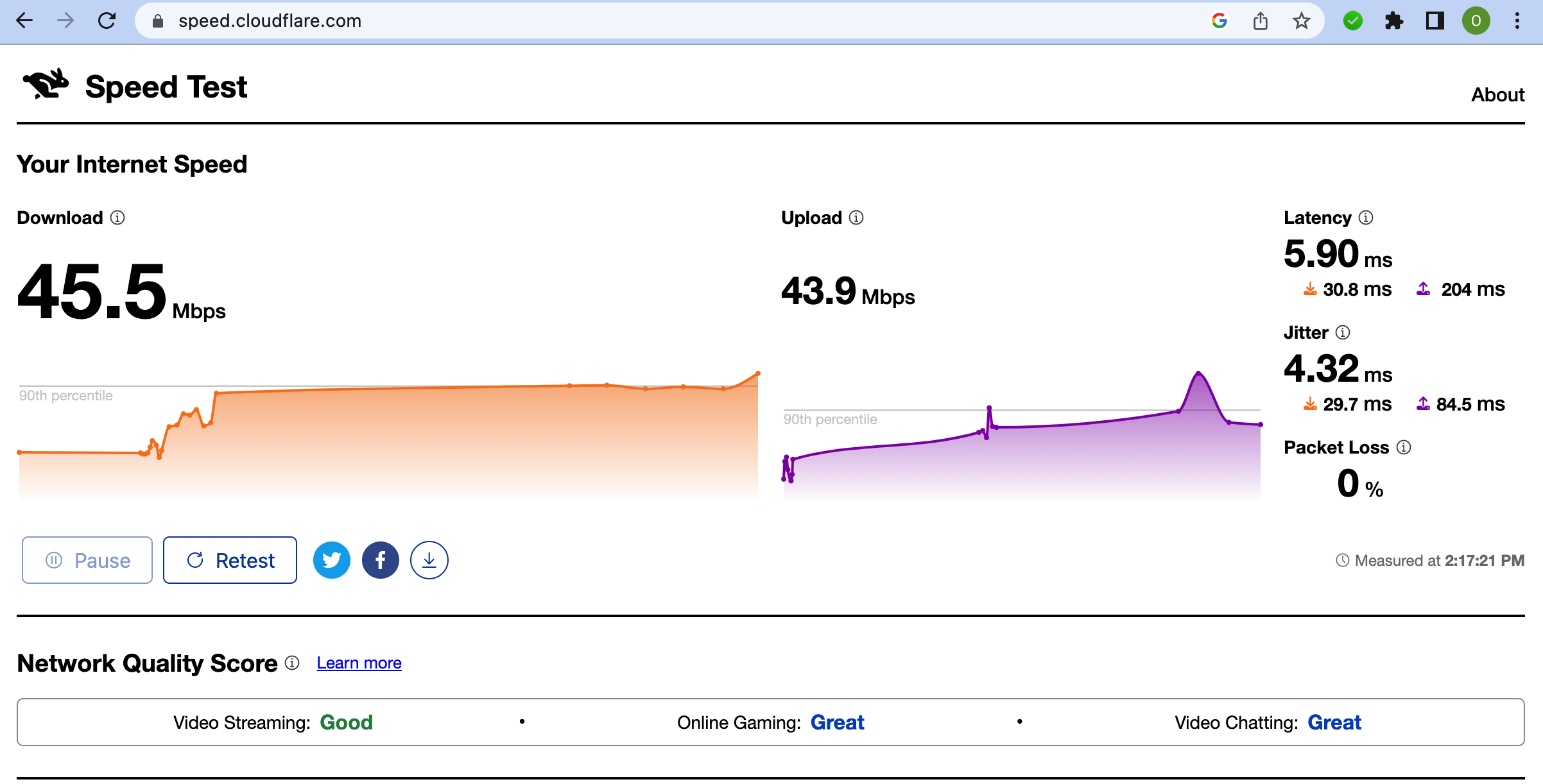 Internet performance in Wallonia
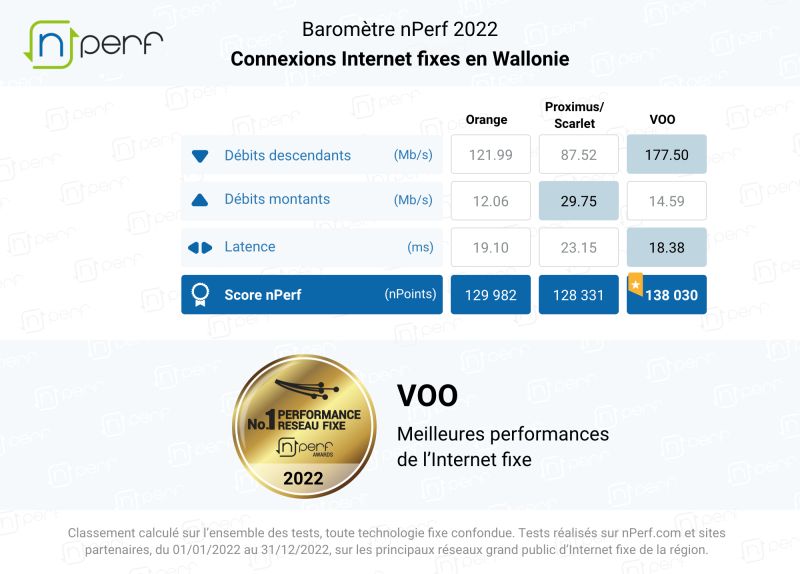 Broadband access at 30 Mbps or better
Initiative AmélieAméliorer Internet partout
Objectif
L’initiative Amélie vise à mettre sur pied une équipe d’étudiant.e.s bénévoles afin de proposer un service de diagnostic Internet d’habitations privées. L’objectif est d’aider les habitants à améliorer la qualité de leur connexion Internet sans nécessairement changer d’offre ou de fournisseur
Mise en oeuvre
Formation à l’analyse des performances en utilisant des outils adaptés et au diagnostic des facteurs qui réduisent les performances
Coaching par des chercheurs qui améliorent Internet et des étudiant.e.s de Master
Agenda
Reliable data transfer over a reliable network
How unreliable is the Internet ?
Reliable data transfer techniques
The Alternating Bit Protocol
Go-Back-N
Selective repeat
How to deal with transmission errors ?
The receiver must be able to detect that the content of a segment has been modified
Checksum, CRC
Checksums versus CRC
https://dl.acm.org/doi/pdf/10.1145/347057.347561
Question
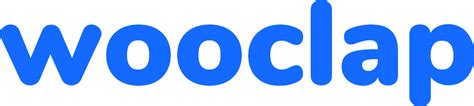 How should a host react when it receives a data segment with an incorrect checksum ?
Data.req(b)
Data.req(a)
C(OK)
D(b)
D(b)
D(a)
A                                                                                      B
Data.ind(a)
Coping with errors
start timer
timer expires
Data.ind(b)
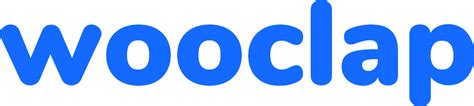 Does this protocol always works ?
Data.req(b)
Data.req(a)
C(OK)
C(OK)
D(b)
D(a)
A                                                                                      B
D(b)
Data.ind(a)
Coping with errors
start timer
Data.ind(b)
timer expires
Data.ind(b)
Is this a problem for you ?
A better approach
Key ideas
Identify each data segment with a sequence number
allows to prevent duplication
one bit is sufficient
Indicate the sequence number of the last data segment in the acknowledgement
Data.req(b)
Data.req(a)
C(OK1)
D(0,c)
Data.req(c)
C(OK0)
C(OK0)
D(1,b)
D(0,a)
Data.ind(c)
Data.ind(b)
Data.ind(a)
Alternating Bit Protocol : basics
A                                                                                      B
Data.req(b)
Data.req(a)
Data.req(c)
D(0,c)
C(OK1)
D(0,c)
C(OK0)
C(OK0)
D(1,b)
D(0,a)
D(1,b) recvd
Data.ind(c)
Lost
Data.ind(b)
Retransmission timer
Data.ind(a)
Alternating Bit Protocol : reaction to losses
A                                                                                      B
Data.req(b)
Data.req(a)
D(1,b)
C(OK1)
C(OK1)
D(0,c)
C(OK0)
D(1,b)
D(0,a)
D(1,b) recvd
Data.ind(c)
Retransmission timer
D(1,b) recvd
Data.ind(b)
Data.ind(a)
Data.req(c)
Alternating Bit Protocol : early timer
A                                                                                      B
Duplicate detected
Which ack to send ?
Question
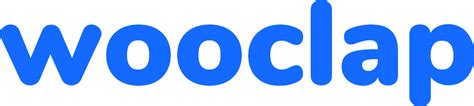 Do we need to place a checksum/CRC inside the control segments ?
Data.req(b)
Data.req(a)
D(1,b)
Data.req(c)
D(0,c)
C(OK1)
C(OK0)
Data.req(d)
D(1,d)
C(OK0)
D(1,b)
D(0,a)
D(1,b) recvd
Retransmission timer
Lost
D(0,c) recvd
Data.ind(b)
Data.ind(a)
Alternating Bit Protocol : unprotected control segments
A                                                                                      B
Duplicate detected
Undetected transmission error
Duplicate detected
C(OK1)
Alternating bit : sender
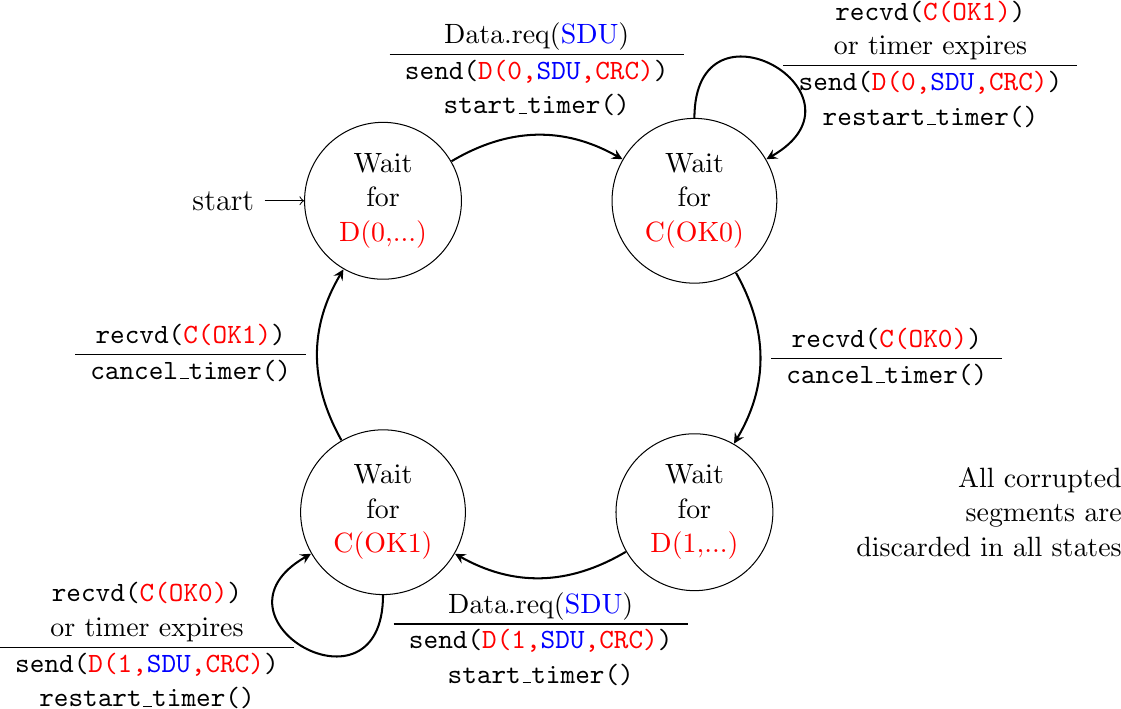 Alternating Bit : Receiver
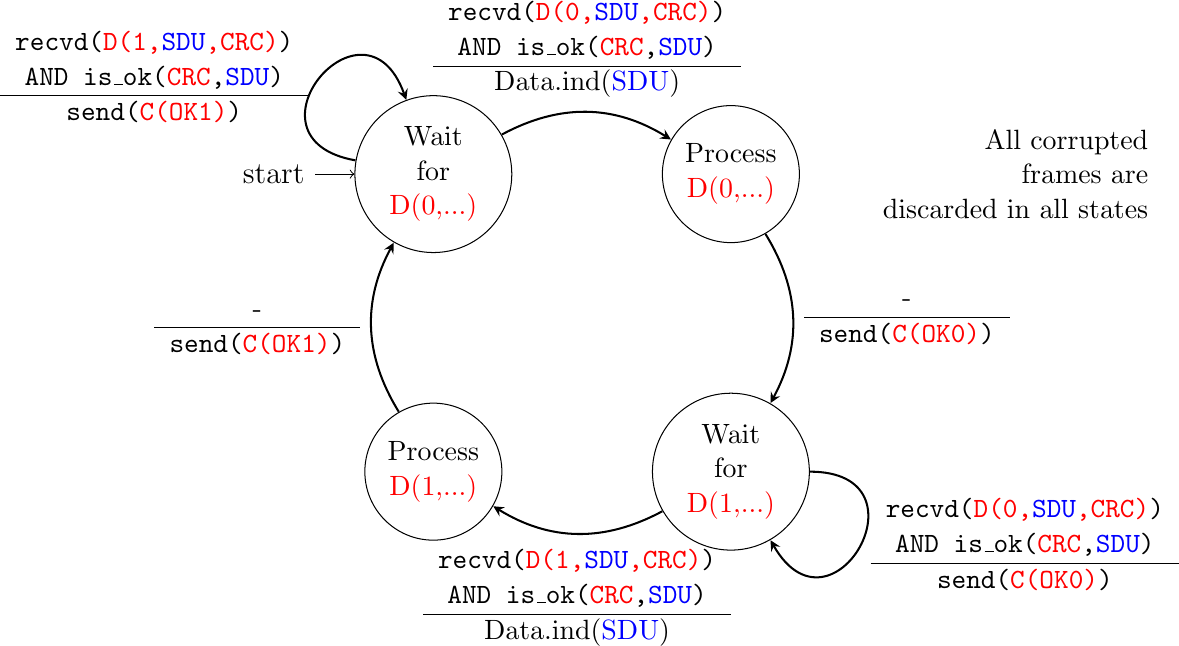 Data.req(b)
Data.req(a)
D(1,b)
Data.req(c)
D(0,c)
C(OK1)
C(OK0)
D(1,b)
D(0,a)
C(OK0)
D(1,b) recvd
Retransmission timer
Lost
D(0,c) recvd
Data.ind(b)
Data.ind(a)
Alternating Bit Protocol
A                                                                                      B
Duplicate detected
Transmission error
Data.req(d)
D(1,d)
Duplicate detected
C(OK0)
Alternating Bit Protocol
Advantages
Simple to implement
Reliable data transfer
Drawback
Performance
only one segment per round-trip-time
Agenda
Reliable data transfer over a reliable network
How unreliable is the Internet ?
Reliable data transfer techniques
The Alternating Bit Protocol
Go-Back-N
Selective repeat
Pipelining
Key ideas
Allow the sender to send several segments without having an explicit ack
Sender stores unacked segments in a buffer called the sending window to be able to retransmit them
D(4,e)
A                                                                                      B
D(0,a)
Data.req(a)
Data.req(b)
...
Data.ind(a)
Data.req(e)
...
Data.ind(e)
Pipelining
How many segments can A send ?
The sending window
Buffer managed by a sender
Stores segments sent but not yet acknowledged
Content of sending window can be retransmitted if needed
Sending window size limits the number of segments that a host can sent without acknowledgements
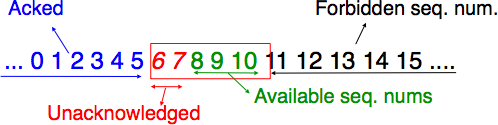 0 1 2 3 4 5 6 7 8
0 1 2 3 4 5 6 7 8
0 1 2 3 4 5 6 7 8
Data.req(a)
D(0,a)
D(1,b)
D(2,c)
C(OK0)
C(OK1)
C(OK2)
D(3,d)
D(4,e)
0 1 2 3 4 5 6 7 8
0 1 2 3 4 5 6 7 8
Data.req(b)
Data.req(d)
Data.req(e)
0 1 2 3 4 5 6 7 8
A                                                                 B
Data.req(c)
0 1 2 3 4 5 6 7 8
0 1 2 3 4 5 6 7 8
Data.ind(d)
Data.ind(c)
Data.ind(b)
Data.ind(a)
Pipelining example
Sending window
0 1 2 3 4 5 6 7 8
Sending window must be larger than bandwidth x round-trip-time to fully use network
0 1 2 3
Data.req(a)
D(0,a)
Data.req(b)
D(1,b)
D(2,c)
C(OK0)
C(OK1)
C(OK2)
Data.req(d)
D(3,d)
Data.req(e)
D(0,e)
0 1 2 3
0 1 2 3
0 1 2 3
0 1 2 3
0 1 2 3
0 1 2 3
0 1 2 3
Data.req(c)
Data.ind(c)
Data.ind(d)
Data.ind(b)
Data.ind(a)
Sequence numbers are finite and reused
A                                                                 B
Sending window
0 1 2 3
How to deal with losses ?
Go-back-n
Sender stores transmitted segments in sending window to be able to retransmit them if needed
Simple receiver, accepts only in-sequence segments. If a segment is errored, sender retransmits all unacked segments
Selective repeat
Sender stores transmitted segments in sending window to be able to retransmit them if needed
Advanced receiver, stores out-of-sequence segments. If a segment is errored, sender only retransmits the errored segments
0 1 2 3
Data.req(e)
Data.req(a)
D(0,a)
D(2,c)
C(OK,0)
C(OK,0)
Data.req(b)
D(1,b)
0 1 2 3
0 1 2 3
D(1,b)
Data.req(d)
D(3,d)
D(2,c)
0 1 2 3
0 1 2 3
0 1 2 3
0 1 2 3
Data.req(c)
Lost
Data.ind(b)
Data.ind(c)
Data.ind(a)
Data.ind(d)
Go-back-n
A                                                                 B
Sending window
Retransmission
timer expires
Not expected seq num,
discarded
Sending window is full
Go-back-n : receiver
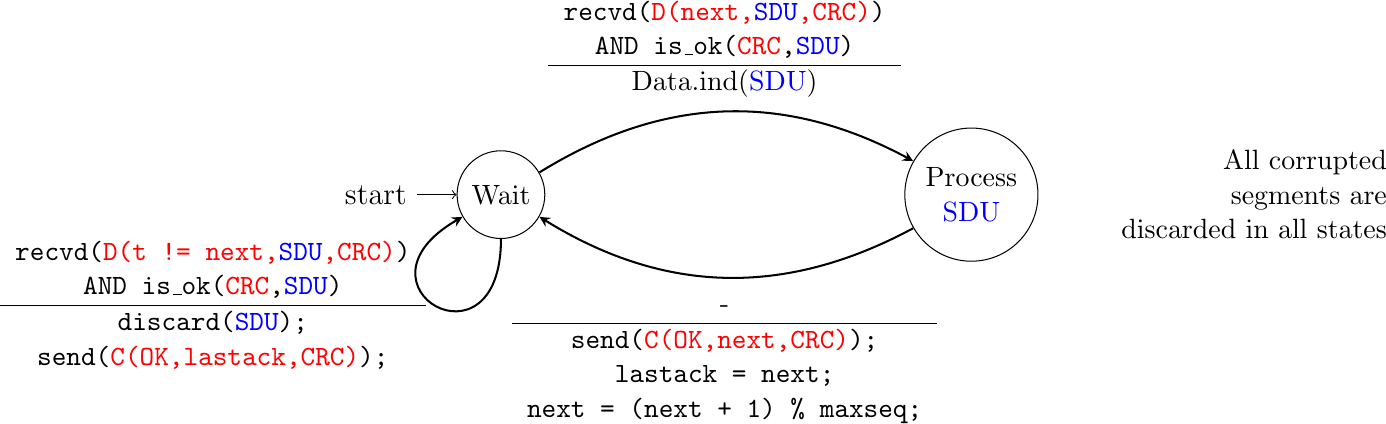 Go-back-n : sender
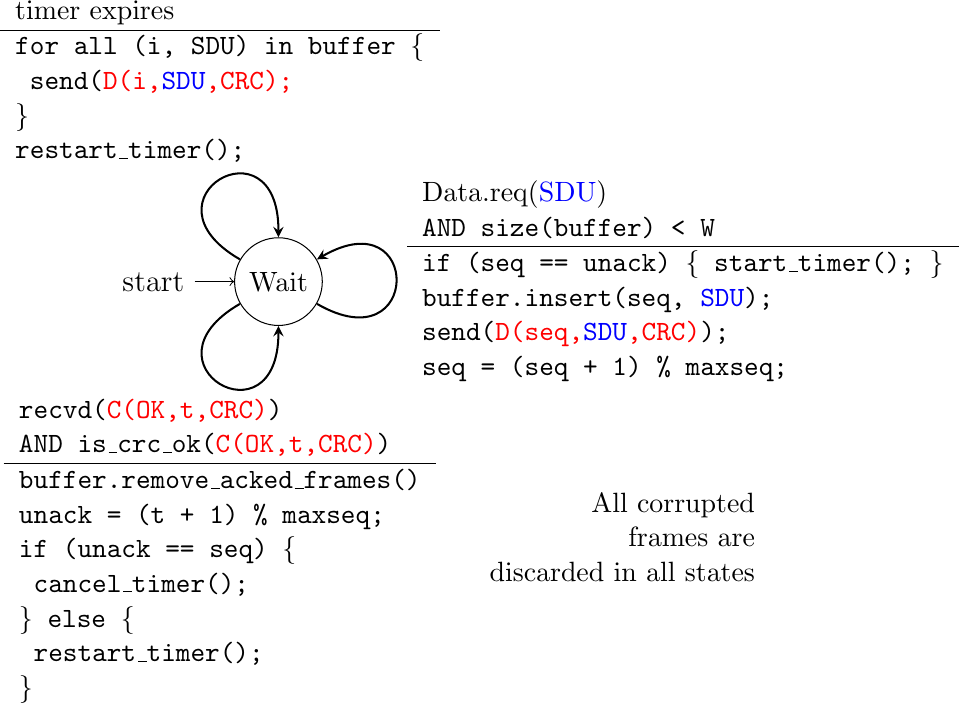 0 1 2 3
Data.req(e)
Data.req(a)
D(0,a)
D(2,c)
C(OK,0)
C(OK,0)
Data.req(b)
D(1,b)
0 1 2 3
0 1 2 3
D(1,b)
Data.req(d)
D(3,d)
D(2,c)
0 1 2 3
0 1 2 3
0 1 2 3
0 1 2 3
Data.req(c)
Lost
Data.ind(b)
Data.ind(c)
Data.ind(a)
Data.ind(d)
Go-back-n : example
A                                                                 B
Sending window
Retransmission
timer expires
Not expected seq num,
discarded
Sending window is full
Question
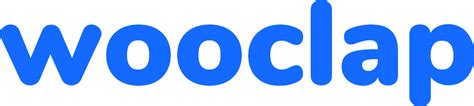 You implement a go-back-n receiver using 3 bits to encode the sequence number. You have correctly received segment 7 and delivered its content. You now receive a correct segment 0, how do you react ?
you ignore the segment and send ACK(7)
you accept the segment, deliver it and send ACK(7)
you accept the segment, deliver it and send ACK(0)
Question
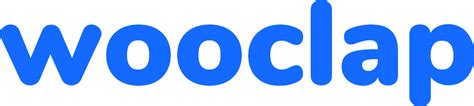 Go-back-n is used in a network where all data segments are correctly received, but every second acknowledgement is corrupted. How many data segments will be retransmitted by the sender if it needs to reliably send 20 data segments ?
Maximum window
What is the maximum window size that can be used with go-back-n ?
Sequence numbers are encoded in N bits
Question
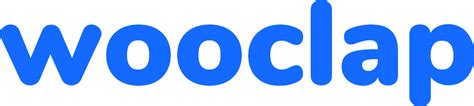 Go-back-n is used by a protocol that encodes sequence numbers using 5 bits. What is the largest possible sending window (in segments) ?
Question
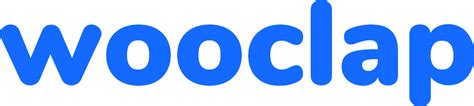 Go-back-n is used in a satellite network with a round-trip-time of 1 sec. What is the minimum sending window (in segments) to fully use a 1 Mbps link using 10.000 bits segments ?
Agenda
Reliable data transfer over a reliable network
How unreliable is the Internet ?
Reliable data transfer techniques
The Alternating Bit Protocol
Go-Back-N
Selective repeat
The receive window
Buffer managed by  receiver
Stores segments received out-of-order
Segments remain in receive window until gaps are filled
Receive window size limits the number of segments that the sender  can send without acknowledgements
Sending window cannot be larger than the other side receive’s window
Received
Not yet received
Forbidden seq. num.
0 1 2 3 4 5 6 7 8 9 10 11 12 13 14
Already delivered
Window
0 1 2 3
Data.req(a)
D(0,a)
D(2,c)
C(OK,0)
C(OK,0)
Data.req(b)
D(1,b)
D(1,b)
0 1 2 3
0 1 2 3
0 1 2 3
0 1 2 3
Data.req(d)
D(3,d)
0 1 2 3
C(OK,2)
C(OK,3)
0 1 2 3
0 1 2 3
0 1 2 3
0 1 2 3
Data.ind(b)
Data.ind(c)
0 1 2 3
Lost
Data.req(c)
Data.ind(a)
Data.ind(d)
Selective repeat
A                                                                 B
Sending window
Rec. window
0 1 2 3
0 1 2 3
Retransmissiontimer expires
Segment stored
0 1 2 3
Buffer management
A reliable transport serves a variable number of applications with a limited buffer
The buffer/window allocated to a given connection may need to change dynamically as connections start and stop
Buffer management
C(OK,0, w=1)
C(OK,0,w=3)
D(2,c)
D(1,b)
D(0,a)
C(OK,1,w=3)
Data.req(c)
Data.req(b)
0 1 2 3
0 1 2 3
Swin=3, rwin=1
Swin=3, rwin=1
Swin=3, rwin=3
Data.req(a)
0 1 2 3
Data.req(d)
D(3,d)
0 1 2 3
0 1 2 3
0 1 2 3
Data.ind(b)
Data.ind(a)
A                                                                 B
Swin=3, rwin=1
Swin=3, rwin=1
Rwin=1
0 1 2 3
0 1 2 3
0 1 2 3
2 new buffers becomeavailable
Buffer management
Lost segment
D(0,a)
C(OK,0,w=3)
Data.req(b)
0 1 2 3
Data.req(a)
Swin=3, rwin=0
C(OK,0, w=0)
0 1 2 3
Window blockedNo transmission possible
A                                                                 B
Swin=3, rwin=1
Swin=3, rwin=1
Rwin=1
0 1 2 3
0 1 2 3
0 1 2 3
Receiver cannot handle segment immediately
Data.ind(a)
2 new buffers are
available
Waits for data segment
Waits for control segment
How to recover from this deadlock ?
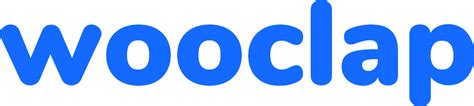 Persistence timer on receiver, resend control segment after timer expiration
Bidirectional transfer
How to efficiently carry data in both directions ?
Piggybacking
D(0,0,a)
D(1,5,b)
D(3,6,d)
D(6,0,x)
D(1,0,b)
D(2,0,c)
C(OK,2)
C(OK,3)
Data.req(a)
Data.req(d)
Data.req(x)
Data.req(w)
Data.req(b)
D(5,0,w)
Data.req(c)
Error
Data.ind(b)
Data.ind(w)
Data.ind(x)
Data.ind(d)
Data.ind(c)
Data.ind(a)
Discarded
Segment -> buffer
A                                                                 B
D(5,0,w) acks D(0,0,a)
Retransmission
Bytestream
How to provide a bytestream service ?
Byte stream service (2)
Lost segment
D(0,ab)
D(2,cd)
D(4,ef)
D(6,ijklmnop)
C(OK,13)
C(OK,1)
D(2,cd)
C(OK,5)
Data.req(ijkl)
Data.req(mnop)
Data.req(abcdef)
C(OK,1)
Data.ind(ijklmnop)
Data.ind(cdef)
Placed in buffer
Expiration timer
Retransmission
Data.ind(ab)
A                                                                 B
Delayed segments
D(1,b)
C(OK,0)
C(OK,0)
C(OK,3)
C(OK,0)
C(OK,1)
D(0,e)
D(1,b)
D(3,d)
D(0,a)
Data.req(a)
Data.ind(b)
Data.ind(e)
Data.ind(e)
Data.ind(a)
Data.ind(b) !!!!!!!!!!!!
A                                                                 B
Timer expiration
Retransmission
Delayed segments
How to deal with them ?
Packets cannot live more than MSL seconds inside the network
Only one segment carrying sequence number x can be transmitted during MSL seconds 
upper bound on maximum throughput
[Speaker Notes: MSL means  Maximum Segment Lifetime]
Checksums
How to verify that a transmission has not been affected by random errors ?
Checksum
CRC
0 1 2 3
Data.req(a)
D(0,a)
D(2,c)
C(OK,0)
C(OK,0)
Data.req(b)
D(1,b)
D(1,b)
0 1 2 3
0 1 2 3
0 1 2 3
0 1 2 3
Data.req(d)
D(3,d)
0 1 2 3
C(OK,2)
C(OK,3)
0 1 2 3
0 1 2 3
0 1 2 3
0 1 2 3
Data.ind(b)
Data.ind(c)
0 1 2 3
Lost
Data.req(c)
Data.ind(a)
Data.ind(d)
Selective repeat
A                                                                 B
Sending window
Rec. window
0 1 2 3
0 1 2 3
Retransmissiontimer expires
Frame stored
0 1 2 3
Question
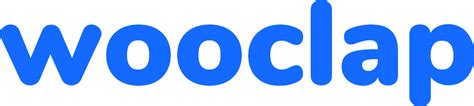 You implement a selective repeat receiver using 3 bits to encode the sequence number. You have correctly received segment 6 and delivered its content. You receive a correct segment 1, what do you do ?
you ignore the segment and send ACK(6)
you accept the segment, store it in your buffer and send ACK(6)
you accept the segment, store it in your buffer and send ACK(1)
Question
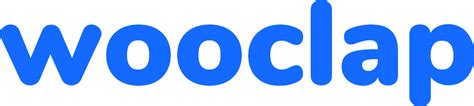 You implement a selective repeat receiver using 3 bits to encode the sequence number. You have correctly received segment 7 and delivered its content. You receive a correct segment 3, what do you do ?
you ignore the segment and send ACK(7)
you accept the segment, store it in your buffer and send ACK(7)
you accept the segment, store it in your buffer and send ACK(3)
Question
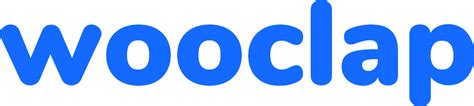 Which of these two techniques provides the best error detection capability ?
CRC
Internet checksum
Question
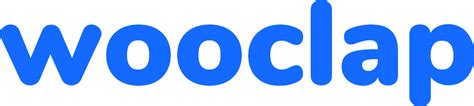 Where should we place the CRC/checksum ?
Payload
Header
Trailer
Question
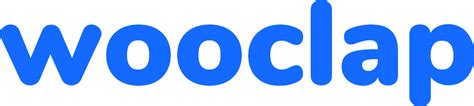 Should the Checksum/CRC also protect the header ?
Payload
Header
Trailer
Hash functions
What is the role of hash functions like MD5 or SHA-1 ?
Do they play the same role as CRCs and checksums ?
Agenda
Reliable transmission
Checksums
Framing
Go-back-n
Selective repeat
Building a network
Framing techniques
Bit stuffing
Character stuffing
Question
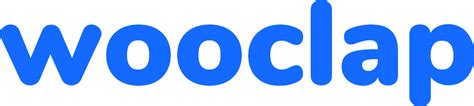 How to combine bit stuffing and checksums ?
Apply stuffing first and then compute checksum on the sender 
Compute checksum and then apply stuffing
Payload
Header
Trailer
Character stuffing
What are the advantages/drawbacks of character stuffing compared to bit stuffing ?
Maximum window
What is the maximum window size that can be used with selective repeat ?
Sequence numbers are encoded in N bits
Performance
What is the minimum window size required to achieve high throughput 
When there are no losses ?
When a few frames are errored/lost ?
Go-back-n
Selective repeat
Take back lessons
Usage of Checksums/CRCs
Finite State Machines
Cumulative acknowledgements
Bandwidth x delay product